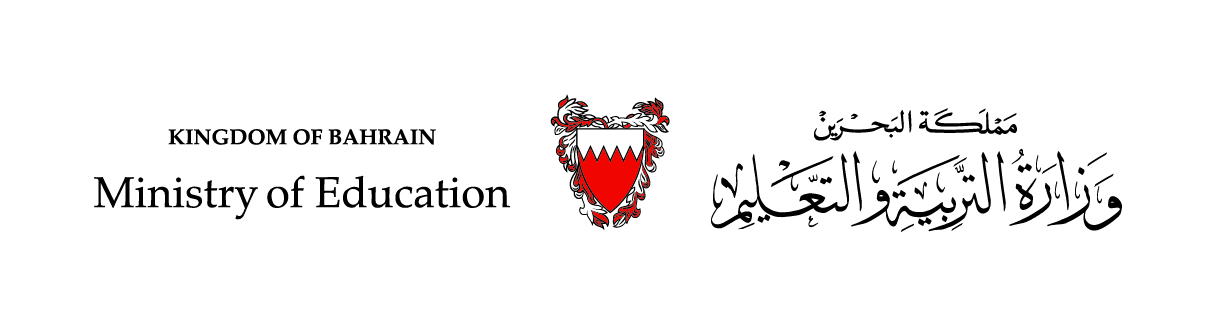 دَرْسٌ في مادّة اللُّغة العَربيّة
     شَرْحُ قصيدة

    قِيَمٌ عربيّةٌ
      للمُقَنّع الكنديّ


          للصّفّ الثّالث الإعداديّ
   الفصل الدّراسيّ الأوّل
لغة عربية / قصيدة : قِيَمٌ عربيَّةٌ
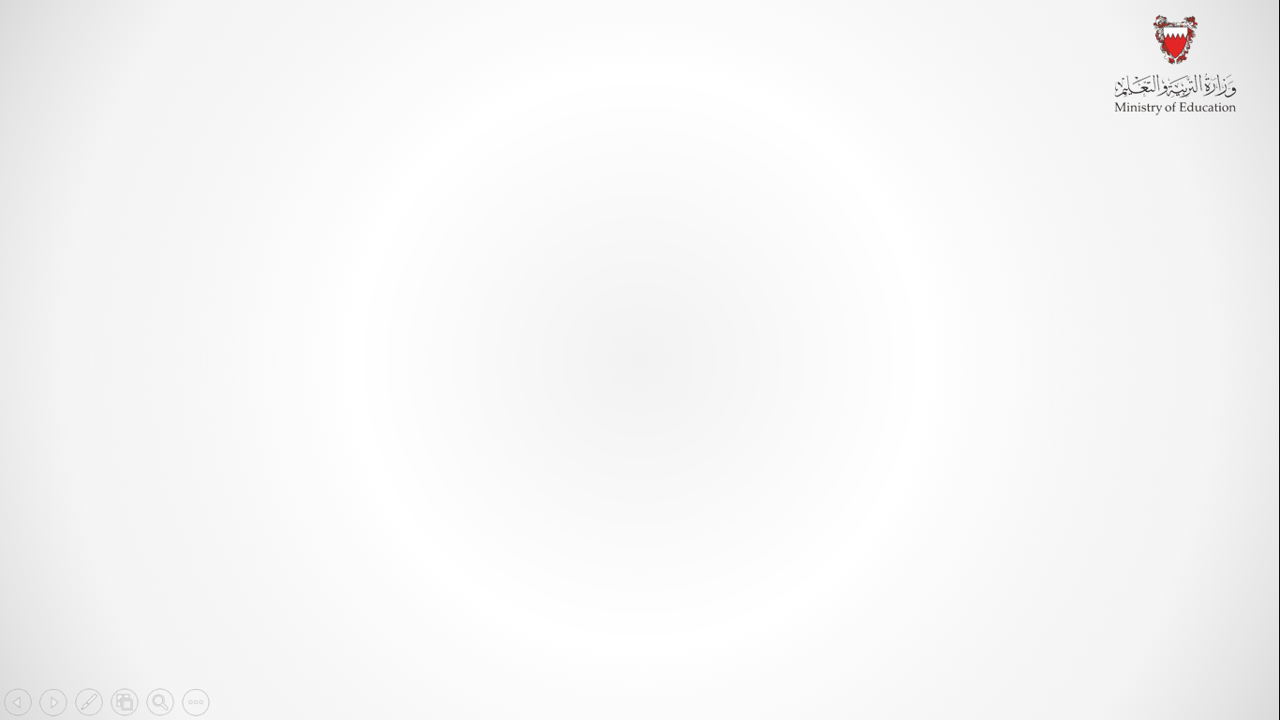 أهدافُ الدَّرسِ
1) تَعــــــــرُّفُ مَعاني الكلمات من خلال السِّياق.
2) تحليلُ الدّلالات والمعاني الّتي تَنْطوي عليها الأساليب والصّور الفنيّة في القَصيدة.
3) اسْتِنْتاجُ القِيَم العربيّة الّتي يتغنّى بها الشّاعر.
لغة عربية / قصيدة : قِيَمٌ عربيَّةٌ
المقدّمة
المسؤوليّة
الصّدق
الصّبر
العطاء
التّعاون
أكتب أكبر عدد من القيم الفاضلة
الإخلاص
الانتماء
الكرم
الوفاء
التّسامح
الأمانة
الشّجاعة
أقْــــــــــــــــــــــرَأُ
لغة عربية / قصيدة : قِيَمٌ عربيَّةٌ
1- يُعاتبني في الدَّيْنِ قومي وإنّمـــــــا                      دُيُونيَ في أشــــــــــــــياءَ تُكْسِبُهُمْ حمْـــــــــدًا
2-ألمْ يَرَ قومي كيفَ أُوْسِرُ مـــــــــرّةً                    وأُعْسِرُ حتّى تبْلُغَ العُسْـــــرَةُ الجَـــــهْدا 
3-فما زادني الإقْتَارُ مِنْهُــــــــــــــــمْ تَقَرُّبا                     ولا زادني فَضْــــــــلُ الغِنَى مِــــــــنْهُمُ بُعْدا
 4- أَسُدُّ بِهِ مَا قَدْ أَخَلّوا وَضَيّعوا                     ثُغُورَ حُقُوقٍ مَا أَطَــــــــــــاقُوا لَهَا سَـــــــدّا
5- وإنّ الذي بيني وبينَ بَنِي أَبِـــــــــــــي                    وَبَــــــــــيْنَ بَنـــــــــــِي عَمّي لمُخْتــَلِــــــــــــــــفٌ جِــــــــــدّا
6- أَرَاهُمْ إلى نَصْري بِطَاءً وَإِنْ هُــمُ                  دَعَوْنِي إلى نَصْــــــــــرٍ أَتَيْــــــــتُهمُ شَـــــــــدّا
7- فِإِنْ أَكَلُوا لَحْمِي وَفَرْتُ لُحُومَهُمْ                وَإِنْ هَدَمُوا مَجْدِي بَنَيْتُ لَهُمْ مَجْدَا
8- وَإِنْ ضيّعوا غَيْبِي حَفِظْتُ غُيُوبَهُم           وَإِنْ هُمْ هَوَوْا غَيّي هَوَيْتُ لَهُمْ رُشْدا
9- وَإِنْ زَجَرُوا طَيْرًا بِنَحْسٍ تَمُرّ بِـــــــــي                زَجَرْتُ لَهُمْ طَـــــــــيْرًا تَـــــمُرّ بِهِـــــــمْ سَـــــــــــعْدا
10- وَلا أَحْمِلُ الحِقْدَ القَدِيمَ عَلَيْهِمُ           وَلَيسَ رَئِيسُ القَوْمِ مَنْ يَحْمِلُ الحِقْدَا
11- لَهُمْ جُلّ مَالي إِنْ تَتَابَعَ لِي غِــــــــنَى                وَإِنْ قَــــــــــلّ مَـــــــــــالِي لَـــــــمْ أُكَلّفْــــــــــــهُمُ رِفْــــــــــدا
12- وإنّي لَعـــَبْدُ الضّيفِ ما دام نَازِلا             وما شِيمَةٌ لي غــــــــيرُها تُشْبِـــــــــهُ العَبْــــــــــدا
أولاً: قِراءة القَصيدة
أستمعُ إلى أبيات القصيدة
 ثم أُعيدُ قراءتها
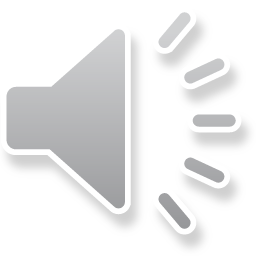 للذهاب إلى الأسئلة 
اضغط هنا
لغة عربية / قصيدة : قِيَمٌ عربيَّةٌ
ثانيًا: الفكرة العامَّة للقصيدة
فخر واعتزاز الشّاعر  بما يقوم به مع قومه، وبيان فضله وتميّزه عنهم.
لغة عربية / قصيدة : قِيَمٌ عربيَّةٌ
ثالثًا: أقسام القصيدة
تنقسم القصيدة  إلى ثلاثة مقاطع على النّحو الآتي:
لغة عربية / قصيدة : قِيَمٌ عربيَّةٌ
المقطع الأوّل
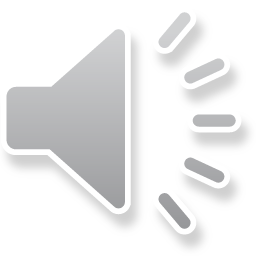 1- يُعاتبني في الدَّيْنِ قومي وإنّمـــــــا                      دُيُونِيَ في أشْــــــــــــــيَاءَ تُكْسِبُهُمْ حمْـــــــــدًا

2-ألمْ يَرَ قومي كيفَ أُوْسِرُ مـــــــــرّةً                    وأُعْسِرُ حتّى تبْلُغَ العُسْـــــرَةُ الجَـــــهْدا
 
3-فما زادني الإقْتَارُ مِنْهُــــــــــــــــمْ تَقَرُّبا                     ولا زادني فَضْــــــــلُ الغِنَى مِــــــــنْهُمُ بُعْدا

 4- أَسُدُّ بِهِ مَا قَدْ أَخَلّوا وَضَيّعوا                    ثُغُورَ حُقُوقٍ مَا أَطَــــــــــــاقُوا لَهَا سَـــــــدّا
لغة عربية / قصيدة : قِيَمٌ عربيَّةٌ
أتعـــــــرّف
أتعرّف معاني الكلمات الواردة في المقطع الأوّل من خلال السّياق:
يُعاتِبُني
يلومني
الدّين
الاقْتراض والسّلَف
تُكسبهم
تمنحهم وتعطيهم
معاني
 مُفْردات
المقطع (الأوّل)
حمدا
ثناء وشكرا
أوسر
أكون غنيّا وواسع العيش
أعسر
أكون مديونًا وضيّق العيش
الجهدا
المشقّة والتّعب
الإقتار
الفقر وضيق العيش
الزّيادة
فضل
لغة عربية / قصيدة : قِيَمٌ عربيَّةٌ
شرحُ أبيات المقطع الأوّل:
لغة عربية / قصيدة : قِيَمٌ عربيَّةٌ
نشاط1
أُحَدّدُ الأسْلوبَ البلاغي وغرضه فيما يأتي:
الأساليب اللّغوية في المقطع الأوّل
أسْلوب  استفهام غرضه التّأكيد.
أسلوب نفي غرضه الاستبعاد.
أسلوب نفي غرضه الاستبعاد.
أسلوب توكيد
لغة عربية / قصيدة : قِيَمٌ عربيَّةٌ
نشاط 2
أُوَضّحُ الصّور ةالفنيّة في البيت الآتي:
شبّه الشّاعرُ الحقوق بالثّغور التي يجب سدادها وسرّ جمال الصّورة إبراز المعنى من خلال التّجسيد.
لغة عربية / قصيدة : قِيَمٌ عربيَّةٌ
المقطع (الثّاني)
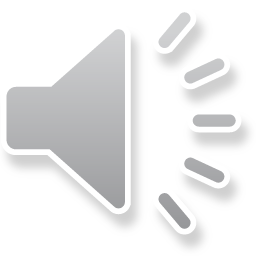 5- وإنّ الذي بيني وبينَ بَنِي أَبِـــــــــــــي                    وَبَــــــــــيْنَ بَنـــــــــــِي عَمّي لمُخْتــَلِــــــــــــــــفٌ جِــــــــــدّا
6- أَرَاهُمْ إلى نَصْري بِطَاءً وَإِنْ هُــمُ                  دَعَوْنِي إلى نَصْــــــــــرٍ أَتَيْــــــــتُهمُ      شَـــــــــدّا
7- فِإِنْ أَكَلُوا لَحْمِي وَفَرْتُ لُحُومَهُمْ                وَإِنْ هَدَمُوا مَجْدِي بَنَيْتُ لَهُمْ مَجْدَا
8- وَإِنْ ضيّعوا غَيْبِي حَفِظْتُ غُيُوبَهُم            وَإِنْ هُمْ هَوَوْا غَيّي هَوَيْتُ لَهُمْ رُشْدا
9- وَإِنْ زَجَرُوا طَيْرًا بِنَحْسٍ تَمُرّ بِـــــــــي                زَجَرْتُ لَهُمْ طَـــــــــيْرًا تَـــــمُرّ بِهِـــــــمْ سَـــــــــــعْدا
لغة عربية / قصيدة : قِيَمٌ عربيَّةٌ
أتعـــــــرّف
أتعرّف معاني الكلمات الواردة في المقطع الثّاني من خلال السّياق:
بِطَاءً
متمهّلين ومتوانين  عن النّصرة
شدّا
معاونًا مُسْرعًا إلى نصرتهم
وَفَرْتُ
معاني
 مُفْردات
المقطع (الثّاني)
حَفِظْتُ
ضيّعوا
أهملوا
غيبي
بُعدي وغيابي
هَوَوْا
أحبّوا وأرادوا
غيّي
ضياعي وضلالي
رشدا
الطّريق الصّحيح  والتّوفيق
لغة عربية / قصيدة : قِيَمٌ عربيَّةٌ
شرحُ أبيات المقطع الثّاني:
لغة عربية / قصيدة : قِيَمٌ عربيَّةٌ
ثالثًا: إذا تهاون قوم الشّاعر  في أخذ حقه في حال غيابه، فهو بالمقابل يحفظ حقوقهم في حال غيابهم، وإن هـــم أحبوا أن يكون في ضلال، بالمقابل هو يحبّ أن يكونوا على الرّشاد والطّريق الصّحيح.
رابعًا: كــــــــــان العـــــــــــــــــرب أيام الجاهليّة يتركون الطّير فإذا ذهـــــــــــــــــــــب شمالًا تشاءمــــــــــــــــوا وإن ذهب يمينًا تفاءلوا، ووضّح لنا إذا قومه أرغموا الطّير ليذهب شمالًا ليصيبه بالنّحس والضّرّ ، فإنّه بالمقابل يُرغم الطّير ليذهبَ يمينًا ليصيبهم بالسّعد والفَأل والخير، وهذا كناية عن حرص الشّاعر على مصلحة قومه.
لغة عربية / قصيدة : قِيَمٌ عربيَّةٌ
نشاط 1
أُحَدّدُ الأسْلوبَ البلاغي في كلّ عبارةٍ ممّا يأتي:
الأساليب اللّغوية في المقطع الثّاني
أسْلوب توكيد
أسلوب شرط
أسلوب شرط
أسْلوب شرط
لغة عربية / قصيدة : قِيَمٌ عربيَّةٌ
نشاط 2
أُوضّحُ الصّورة الفنيّة في كلّ ممّا يأتي:
الصُّور 
الخياليّة في 
المقطع (الثّاني)
شبّه الشّاعـــــــــــــــــــــــــــــــــرُ  الشّخصَ الذي يغتاب بالمفترس الذي يأكــــــــــــل لحم الإنسان والغرض من هذا التّشبيه التّنفير من هذا العمل.
شبّه الشّاعــــــــــــــــــــــــرُ المجد بالبنيان الذي يُهدَم ويُبْنى وسرّ جمال الصّورة إبراز المعني من خلال التّجسيد.
لغة عربية / قصيدة : قِيَمٌ عربيَّةٌ
نشاط 3
أختارُ الإجابة الصّحيحة ممَّا يأتي:
س1:عبارة  "وإن ضيّعوا غيبي" تعني:
    أ.  ضيّعوا أموالي الذي ائتمنتهم عليها.
    ب. تهاونوا في حقّي ولم يردّوا الإساءة عنّي.   
    ج. اغتابوني وذمّوني وشتموني في حال غيابي.
س3:  ما علاقة هذا البيت بالأبيات التي تليه : "وإنّ الذي بيني وبينَ بَنِي أَبِــي       وَبَـــيْنَ بَنـي عَمّي لمُخْتــَلِـفٌ جِــدّا":
      أ. إجمال بعده تفصيل.                                   ب. نتيجة لسبب.                                               ج. مقابلة.
لغة عربية / قصيدة : قِيَمٌ عربيَّةٌ
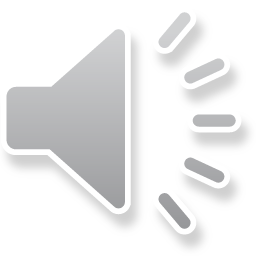 المقطع (الثّالث)
10-  وَلا أَحْمِلُ الحِقْدَ القَدِيمَ عَلَيْهِمُ           وَلَيسَ رَئِيسُ القَوْمِ مَنْ يَحْمِلُ الحِقْدَا

11- لَهُمْ جُلّ مَالي إِنْ تَتَابَعَ لِي غِــــــــنَى                وَإِنْ قَــــــــــلّ مَـــــــــــالِي لَـــــــمْ أُكَلّفْــــــــــــهُمُ رِفْــــــــــدا

12- وإنّي لَعـــَبْدُ الضّيفِ ما دام نَازِلا             وما شِيمَةٌ لي غــــــــيرُها تُشْبِـــــــــهُ العَبْــــــــــدا
لغة عربية / قصيدة : قِيَمٌ عربيَّةٌ
أتعـــــــرّفُ
أتعرّف معاني الكلمات الواردة في المقطع الثّالث من خلال السّياق:
جُلّ
معظمه وأكثره
معاني
 مُفْردات
المقطع (الثّالث)
تتابع
تكاثر
رفدا
الإعانة والعطاء
لعبد الضّيف
لخادم الضّيف
زائرا
نازلا
شيمة
خُلُق وسجيّة
لغة عربية / قصيدة : قِيَمٌ عربيَّةٌ
شرح
 أبيات
المقطع (الثّالث)
لغة عربية / قصيدة : قِيَمٌ عربيَّةٌ
نشاط 1
أُحَدّدُ الأسْلوبَ البلاغي في كلّ عبارةٍ ممّا يأتي:
الأساليب اللّغويّة في المقطع الثّالث
أسلوب شرط غرضه الفخر والاعتزاز.
أسلوب نفي غرضه الاستبعاد.
أسلوب نفي  غرضه الاستبعاد.
أسلوب توكيد لبيان صفة الكرم.
لغة عربية / قصيدة : قِيَمٌ عربيَّةٌ
نشاط 2
أ- بمَ يُوحي قول الشّاعر  في البيت السّابع: 
وَلا أَحْمِلُ الحِقْدَ القَدِيمَ عَلَيْهِمُ
يوحي بأنّ الشّاعر تعرّض للأذى والكره من قبل قومه.
ب- بمَ يُوحي قول الشّاعر  في البيت الثّامن:
 وإنّي لَعـــَبْدُ الضّيفِ ما دام نَازِلا      وما شِيمَةٌ لي غــــــــيرُها تُشْبِـــــــــهُ العَبْــــــــــدا
يوحي بمدى كرم الشّاعر ، ومكانته الكبيرة عند قومه.
لغة عربية / قصيدة : قِيَمٌ عربيَّةٌ
نشاط 3
يقول الشاعر :
وإنّي لَعـــَبْدُ الضّيفِ ما دام نَازِلا             وما شِيمَةٌ لي غــــــــيرُها تُشْبِـــــــــهُ العَبْــــــــــدا
ويقول حاتم الطّائي:
وإني لعبد الضّيف ما دام ثاويًا               ومــــــــــا فيّ إلا تلك من شيمــــــــــــــةِ العَبْدِ
ما المقصود بقول الشّاعريْن : "وإنّي لعبد الضّيف"؟
أي خدمة الضّيف وإكرامه.
ما العلاقة بين الكلمتين نازلًا وثاويًا؟
علاقة ترادف.
لغة عربية / قصيدة : قِيَمٌ عربيَّةٌ
النّشاط الختاميّ
أَقْرَأُ الأبيات السّابقة، ثمَّ أُجِيبُ عمّا يأتي:
س1:  بماذا ردّ  الشّاعر على قومه عندما عاتبوه في دَيْنِهِ ؟
3 دقائق
أسئلة للتّقييم الذّاتي
ردّ عليهم بأنّ ديونه ما كانت إلا  في أشياء تمنح القبيلة المكانة والفخر والثّناء بين القبائل الأخرى.
س2: اذكر  ثلاثًا من القِيَمِ العربيّة التي دعا إليها الشّاعر.
3 دقائق
1- تأدية الحقوق والواجبات الاجتماعيّة.
2- المسارعة إلى نصرة الضّعيف والمحتاج.
3- إكرام الضّيف وإنزاله بمنزلة السّيد الكريم.
لغة عربية / قصيدة : قِيَمٌ عربيَّةٌ
الرّجوع للقصيدة
س3:  تأثّر الشّاعر بالآية الكريمة : (أَيُحِبُّ أَحَدُكُمْ أَن يَأْكُلَ لَحْمَ أَخِيهِ مَيْتًا فَكَرِهْتُمُوهُ ۚ ) اذكر البيت الذي يدلّ على تأثّره بهذه الآية.
3 دقائق
فِإِنْ أَكَلُوا لَحْمِي وَفَرْتُ لُحُومَهُمْ                  وَإِنْ هَدَمُوا مَجْدِي بَنَيْتُ لَهُمْ مَجْدَا
................................................................................................................................
س4: يقول طرفة بن العبد متفاخرًا بمكانته القويّة بين قومه: 
إذا القومُ قالوا مَنْ فَتًى خِلْتُ           أَنَّني عُنِيتُ فَلَمْ أَكْسَلْ وَلَمْ أَتَبَلّدِ
عيّن من القصيدة البيت القريب من هذا المعنى.
3 دقائق
أَرَاهُمْ إلى نَصْري بِطَاءً وَإِنْ هُــمُ                     دَعَوْنِي إلى نَصْــــــــــرٍ أَتَيْــــــــتُ لَهُمْ شَـــــــــدّا
................................................................................................................................
انْتَهى الدّرْسُ